Η ΟΡΓΑΝΩΣΗ ΤΗΣ ΕΥΡΩΠΑΪΚΗΣ ΕΝΩΣΗΣΘεσμική συγκρότηση και πλαίσιο της ΕΕ Ι: Tο Ευρωπαϊκό Συμβούλιο, η Ευρωπαϊκή Επιτροπή, το Συμβούλιο της Ευρωπαϊκής Ένωσης
Δρ. Χρήστος Κουρτέληςch.kourtelis@panteion.gr
Δομή της διάλεξης
Η θεσμική αρχιτεκτονική της Ευρωπαϊκής Ένωσης
Το Ευρωπαϊκό Συμβούλιο
Η Ευρωπαϊκή Επιτροπή
Θέματα Διαφάνειας και δημοσίου ελέγχου 
Το Συμβούλιο της Ευρωπαϊκής Ένωσης
Συμπεράσματα
Η θεσμική αρχιτεκτονική της ΕΕ
Κύρια όργανα:
Ευρωπαϊκό Συμβούλιο (Βρυξέλλες)
Ευρωπαϊκή Επιτροπή (Βρυξέλλες)
Το Συμβούλιο των Ευρωπαίων Υπουργών (Βρυξέλλες)
Ευρωπαϊκό Κοινοβούλιο (Βρυξέλλες, Στρασβούργο και Λουξεμβούργο)
Ευρωπαϊκό Δικαστήριο (Λουξεμβούργο)
Άλλα όργανα (κυρίως με συμβουλευτικό ή ελεγκτικό ρόλο):
Ευρωπαϊκό Ελεγκτικό Συνέδριο (Λουξεμβούργο)
Οικονομική & Κοινωνική Επιτροπή (Βρυξέλλες)
Επιτροπή των Περιφερειών (Βρυξέλλες)
Ευρωπαϊκή Κεντρική Τράπεζα (Φρανκφούρτη) (υπεύθυνη για την κυκλοφορία του €)
35 αποκεντρωμένοι οργανισμοί που περιλαμβάνουν για παράδειγμα την Ευρωπαϊκή Τράπεζα Επενδύσεων (Λουξεμβούργο) ή τον Ευρωπαϊκό Οργανισμό Περιβάλλοντος (Κοπεγχάγη)
Διακυβερνητικά και υπερεθνικά όργανα
Διάφορες κατηγοριοποιήσεις των οργάνων της ΕΕ: βάσει αρμοδιοτήτων, σύνθεσης, ρόλο στη διαδικασία λήψης των αποφάσεων κτλ.
Διακυβερνητικά όργανα: Απαρτίζονται από εκπρόσωπους των κρατών-μελών. Πλατφόρμες έκφρασης/διεκδίκησης εθνικών συμφερόντων (διαδικασία πολυμερούς διαπραγμάτευσης και συμβιβασμών)
Υπερεθνικά όργανα: Υφίσταται επιλεκτική και εθελούσια μεταβίβαση εξουσιών και αρμοδιοτήτων των κρατών-μελών σε μη εθνικά κέντρα λήψης αποφάσεων
Η διακυβερνητική και υπερεθνική κατηγοριοποίηση βοηθά στην εξήγηση της ολοκλήρωσης της ΕΕ και τον ρόλο των κρατών μελών στη διαδικασία λήψης των αποφάσεων
Ρόλος και λειτουργία του Ευρωπαϊκού Συμβουλίου
Το Ευρωπαϊκό Συμβούλιο απαρτίζεται από τους αρχηγούς κρατών ή κυβερνήσεων των κρατών μελών, καθώς και από τον πρόεδρό του και τον πρόεδρο της Επιτροπής
Ο ύπατος εκπρόσωπος της Ένωσης για θέματα εξωτερικής πολιτικής και πολιτικής ασφαλείας συμμετέχει στις εργασίες του
Ρόλος του Ευρωπαϊκού Συμβουλίου:
Πολιτική ηγεσία για της Ε.Ε
Επίλυση διαφορών: επιλύει προβλήματα που δεν έχουν επιλυθεί σε χαμηλότερα επίπεδα λήψης αποφάσεων
Προσελκύει δημοσιότητα στην ΕΕ
Φόρουμ για προσωπικές επαφές μεταξύ αρχηγών κυβερνήσεων
Στην Συνθήκη της Λισαβόνας…
Το Ευρωπαϊκό Συμβούλιο παρέχει στην Ένωση την αναγκαία για την ανάπτυξή της ώθηση και καθορίζει τους γενικούς της πολιτικούς προσανατολισμούς και προτεραιότητες. Δεν ασκεί νομοθετική λειτουργία.
‘The European Council shall provide the Union with the necessary impetus for its development and shall define the general political directions and priorities thereof’ (Art. 15)
Νομική ιστορία του Ευρωπαϊκού Συμβουλίου
Δεν αναφέρεται στην Συνθήκη της Ρώμης
Προέλευση: Σύνοδος Κορυφής της Χάγης (1969) συμφωνία το 1974
Νομικό καθεστώς από τη ΕΠ (1986); επίσημος θεσμός βάσει της Συνθήκης της Λισαβόνας
Λόγοι για τη δημιουργία του Ευρωπαϊκού Συμβουλίου
(i) Συντονισμός στο πλαίσιο της αυξανόμενης αλληλεξάρτησης της δεκαετίας του 1970 και της παγκόσμιας κρίσης
(ii) Επαναβεβαιώση του ελέγχου των εθνικών κυβερνήσεων στη διαδικασία ολοκλήρωσης μετά την ‘Kρίση της Κενής Έδρας’ (empty chair crisis)
(iii) Αυξημένοι τομείς πολιτικής της Ευρωπαϊκής Επιτροπής – κίνδυνος κατάτμησης πολιτικής
(iv) Εικόνα ενιαίου μετώπου προς τον υπόλοιπο κόσμο
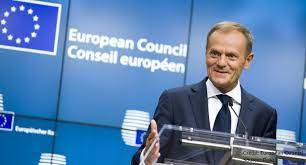 Οργάνωση και σύνθεση του Ευρωπαϊκού Συμβουλίου
Περιορισμένη σύνθεση
Μυστικές, άτυπες και εντατικές συναντήσεις κορυφής
Συνήθως διαρκούν δύο ημέρες και οδηγούν στη δημοσίευση των συμπερασμάτων της προεδρίας
Ρόλος του Προέδρου του Συμβουλίου – Mr. Europe
Το Ευρωπαϊκό Συμβούλιο εκλέγει τον πρόεδρό του για ανανεώσιμη θητεία δυόμισι ετών (μάξιμουμ 2 θητείες)
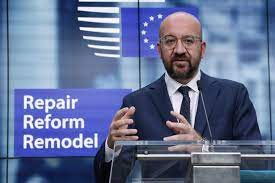 Σύνοδοι Ευρωπαϊκού Συμβουλίου
Βρείτε τα συμπεράσματα του ΕΣ 29-30/06/2023
Ιστορία της Ευρωπαϊκής Επιτροπής
Υπερεθνικός θεσμός  Η καταγωγή βρίσκεται στην Ανώτατη Αρχή της ΕΚΑΧ
Καθιερώθηκε με τη Συνθήκη της Ρώμης (1957) – οι εξουσίες αυξήθηκαν σταδιακά (με μεταγενέστερες συνθήκες)
Ρόλος της Επιτροπής
Η Συνθήκη της Ρώμης ανέθεσε στην Επιτροπή τρεις βασικές λειτουργίες: 
(i) την επίβλεψη της εφαρμογής των πολιτικών (σχετικών με τις αρμοδιότητες της)
(ii) την εκπροσώπηση της κοινότητας στις διαπραγματεύσεις για το εξωτερικό εμπόριο 
(iii) την πρόταση νέων πολιτικών
Λειτουργία βασικού στελέχους του συστήματος της ΕΕ (Hix and Hoyland 2011)
Γραφειοκρατική (οι γενικές διευθύνσεις): σχέδια νομοθετικών και ρυθμιστικών καθηκόντων
Παρακολούθηση και ρύθμιση – Ευρωπαϊκή Επιτροπή ως δίκτυο αυτόνομων φορέων
Καθορισμός ατζέντας στην νομοθετική διαδικασία
Οργάνωση και σύνθεση της Ευρωπαϊκής Επιτροπής
Σώμα Επιτρόπων (College of Commissioners)
Μετά τη Συνθήκη της Νίκαιας όλα τα κράτη μέλη έχουν έναν Επίτροπο
Εβδομαδιαίες συναντήσεις (συνήθως συμφωνία με συναίνεση
Εμπιστευτικές συναντήσεις, αλλά συχνά υπάρχει διαρροή πληροφοριών (ειδικά για σημαντικά ζητήματα) 
Κάθε Επίτροπος έχει ένα χαρτοφυλάκιο – χαρτοφυλάκια υψηλού προφίλ δίνονται σε αντιπροέδρους της Επιτροπής και Επιτρόπους προηγούμενων διοικήσεων
Πρόεδρος της Επιτροπής – καθορίζει το γενικό πρόγραμμα πολιτικής (προετοιμασία του προγράμματος εργασίας, καθορισμός ημερήσιας διάταξης και προεδρία των συνεδριάσεων του Κολλεγίου), κατανέμει χαρτοφυλάκια
Κάθε Επίτροπος έχει μια ομάδα συμβούλων (cabinet) (παλιότερα αμιγώς από την χώρα καταγωγής του Επιτρόπου)
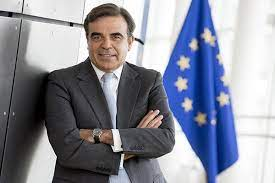 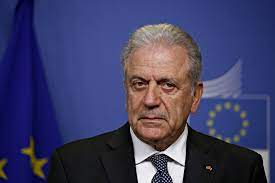 [Speaker Notes: οποιοσδήποτε Επίτροπος μπορεί να ζητήσει ψηφοφορία για ένα θέμα, αλλά αυτό θα απαιτήσει απόλυτη πλειοψηφία]
Οργάνωση της Γενικής Διεύθυνσης Περιβάλλοντος (2014)
Η δύναμη της Ευρωπαϊκής Επιτροπής στη διαδικασία λήψης των αποφάσεων
Διακυβερνητικές απόψεις:
Επιτροπή ως γραμματεία διεθνούς οργανισμού
Η κύρια λειτουργία του είναι να αυξήσει την αποτελεσματικότητα των διακυβερνητικών διαπραγματεύσεων
Τα κράτη μέλη έχουν τρόπους να ελέγχουν την Επιτροπή (i) μέσω της επιτροπολογίας (ii) μέσω του Ευρωπαϊκού Δικαστηρίου (άρθρο 230)
Η Επιτροπή παρακολουθείται επίσης από άλλα θεσμικά όργανα (το ΕΚ, το Ελεγκτικό Συνέδριο) – τα οποία παρέχουν στα κράτη μέλη πληροφορίες
Η Επιτροπή ως αυτόνομος παράγοντας
Καθορισμός ατζέντας: Η Επιτροπή ως διαμορφωτής και πηγή επιρροής των εργασιών του Συμβουλίου
Θέματα Διαφάνειας και δημοσίου ελέγχου Ι
Αυξημένος ρόλος της ΕΕ  συζήτηση για διαφάνεια των θεσμών
Σειρά πρωτοβουλιών της Επιτροπής για τη διαφάνεια από τις αρχές της δεκαετίας του 1990
Ευρωπαϊκό Συμβούλιο – φειδωλό, απρόθυμο να παρέχει περισσότερες πληροφορίες για τις εργασίες του
Η πλειονότητα των κρατών μελών αντιτάχθηκε στις προσπάθειες της Επιτροπής να επιτρέψει την πρόσβαση του κοινού στα έγγραφα της ΕΕ
Θέματα Διαφάνειας και δημοσίου ελέγχου ΙΙ
Επιλογή Προέδρου της Επιτροπής: http://www.youtube.com/watch?v=XDZaf6cycWo
Συνθήκη της Νίκαιας: Ειδική πλειοψηφία στο Συμβούλιο
Συνθήκη της Λισαβόνας (άρθρο 17): σύνδεση των αποτελεσμάτων των εκλογών του ΕΚ και της εκλογής Προέδρου
Ο Πρόεδρος και οι Επίτροποι πρέπει να παρουσιάσουν τα σχέδιά τους στο Ευρωπαϊκό Κοινοβούλιο (οι ευρωβουλευτές έχουν το δικαίωμα να κάνουν ερωτήσεις)
http://www.youtube.com/watch?v=oNWN71VJgDc
http://www.youtube.com/watch?v=ovYAYwnjaQA
Δύο νομοθετικά σώματα
Συμβούλιο της ΕΕ (ή Συμβούλιο) εκπροσωπεί τα κράτη μέλη της ΕΕ
Ευρωπαϊκό Κοινοβούλιο εκπροσωπεί τους πολίτες της ΕΕ

Οι πολίτες εκπροσωπούνται άμεσα στο επίπεδο της Ένωσης στο Ευρωπαϊκό Κοινοβούλιο.

Τα κράτη μέλη εκπροσωπούνται στο Ευρωπαϊκό Συμβούλιο από τον αρχηγό κράτους ή κυβέρνησης και στο Συμβούλιο από τις κυβερνήσεις τους, οι οποίοι είναι δημοκρατικά υπεύθυνοι είτε έναντι των εθνικών τους κοινοβουλίων, είτε έναντι των πολιτών τους (Άρθρο 10 ΣΕΕ)

Το Συμβούλιο ασκεί, από κοινού με το Ευρωπαϊκό Κοινοβούλιο, νομοθετικά και δημοσιονομικά καθήκοντα (Άρθρο 16 ΣΕΕ)
Οργάνωση του Συμβουλίου Ι
Συμβούλιο(α): Διαφορετικοί σχηματισμοί του Συμβουλίου
Τα πιο σημαντικά: Γενικές Υποθέσεις, Εξωτερικές Υποθέσεις (με επικεφαλής τον Ύπατο Εκπρόσωπο), ECOFIN
Διαφορετικές διαδικασίες λήψης αποφάσεων (ομοφωνία, ειδική πλειοψηφία) ανάλογα με την περιοχή του ζητήματος
Εργασιακή «πρακτική»: η ψηφοφορία είναι ασυνήθιστη, συνήθως συναίνεση
Οργάνωση του Συμβουλίου ΙΙ
Η Επιτροπή των Μόνιμων Αντιπροσώπων (ΕΜΑ) (Coreper)
Προετοιμάζει τις συνεδριάσεις του Συμβουλίου – διαπραγματεύσεις σε όλο το φάσμα των υποθέσεων της ΕΕ
ΕΜΑ σχετικά απομονωμένες από την εσωτερική πολιτική συζήτηση
Ομάδες Εργασίας
Ένα τεράστιο δίκτυο κρατικών αξιωματούχων που ειδικεύονται σε συγκεκριμένους τομείς πολιτικής
Δύο τύποι ΕΜΑ
Δύο ΕΜΑ: 
α) ΕΜΑ I: αναπληρωτές μόνιμοι εκπρόσωποι για τα «τεχνικά συμβούλια»
β) ΕΜΑ II: μόνιμοι αντιπρόσωποι για τα πολιτικά συμβούλια
Μόνιμοι Αντιπρόσωποι: Η υψηλότερη θέση των κρατών μελών στις Βρυξέλλες
Διπλωμάτες καριέρας
Η εκ περιτροπής προεδρία Ι
Κάθε κράτος-μέλος ασκεί την προεδρία του Συμβουλίου για έξι μήνες (εκ περιτροπής προεδρία)
Διττός στόχος προεδρίας:
α) Το κάθε κράτος έχει μια λίστα πολιτικών που θα ήθελε να προωθήσει στο ευρωπαϊκό επίπεδο
Β) Η προώθηση ευρύτερων ευρωπαϊκών πολιτικών
Η εκ περιτροπής προεδρία ΙΙ
Μέσος χρόνος για τη διαπραγμάτευση ενός νομοθετικού φακέλου: περίπου 18 μήνες (εξαρτάται από το πεδίο της πολιτικής)
Προεδρίες οργανωμένες σε «τριάδες των Προεδριών»: τρία κράτη που έχουν την προεδρία (σε σειρά) παρουσιάζουν ένα κοινό πρόγραμμα
Καθήκοντα της Προεδρίας: 
Διοργανώνει και προεδρεύει συνεδριάσεις του Συμβουλίου (όχι στις Εξωτερικές Υποθέσεις: μετά την ΣτΛ αυτόν τον ρόλο έχει ο Ύπατος Εκπρόσωπος)
Δημιουργεί συναίνεση για πολιτικές πρωτοβουλίες από το Συμβούλιο 
Διασφαλίζει την εξέλιξη/συνέχεια του έργου του Συμβουλίου
Πώς αποφασίζει το Συμβούλιο
Ομοφωνία: π.χ. για θέματα εξωτερικής πολιτικής, άμυνας, διεύρυνσης (ισότητα μεταξύ κρατών-μελών) 
Ειδική πλειοψηφία: στους περισσότερους τομείς πολιτικής 
Τι είναι η ειδική πλειοψηφία:
Η πλειοψηφία των κρατών μελών (55%) που αντιπροσωπεύουν τουλάχιστον το 65% του πληθυσμού της ΕΕ (τέθηκε σε ισχύ το 2014)
Μέχρι το 2014 – Διατάξεις της Συνθήκης της Νίκαιας: πλειοψηφία των κρατών μελών, 74% των σταθμισμένων ψήφων και 62% του πληθυσμού της ΕΕ
Απλή πλειοψηφία: μόνο διαδικαστικά ζητήματα
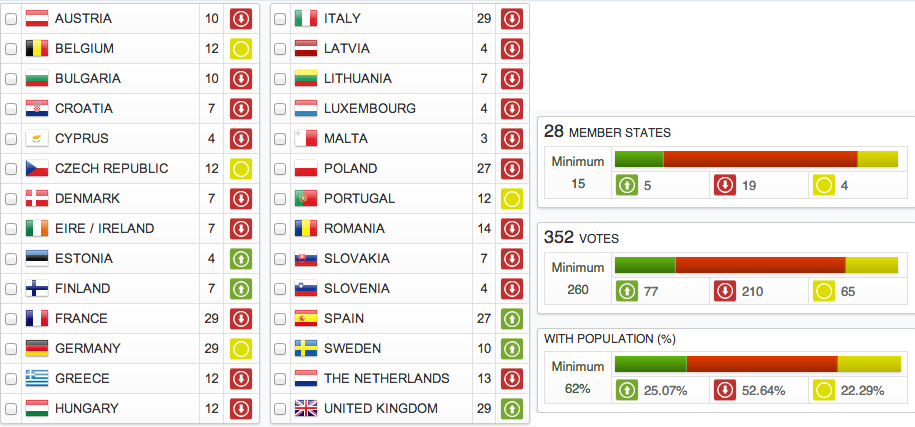 http://www.consilium.europa.eu/en/council-eu/voting-system/qualified-majority/
Ειδική πλειοψηφία
Συμπεράσματα
Τα όργανα συνιστούν τις δομές της ΕΕ και συγκροτούν το οργανωτικό περιβάλλον της ολοκλήρωσης
Στα όργανα εκφράζονται, συναντώνται και αντιπαρατίθενται οι βουλήσεις διαφόρων ομάδων συμφερόντων
Διάκριση σε διακυβερνητικά και υπερεθνικά όργανα βοηθά την εξέταση της διαδικασίας της ολοκλήρωσης
Θυμηθείτε τον ρόλο τους στην διαδικασία λήψης των αποφάσεων: Ευρωπαϊκό Συμβούλιο και Συμβούλιο της ΕΕ (διακρατικά όργανα), Ευρωπαϊκή Επιτροπή (υπερεθνικό όργανο)
Επιμερισμένες εκτελεστικές και νομοθετικές αρμοδιότητες